Transformations
1
Check, at least visually, the linearity assumption
2
Final candidate main effects model
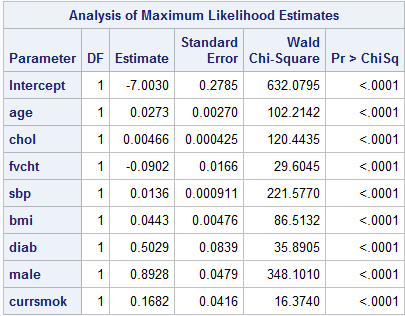 3
%macro PlotLogits(indata=,numgrp=7,indepvar=,depvar=);
proc rank data=&indata groups=&numgrp out=Ranks;
    var &indepvar;
    ranks Bin;
run;
proc sql;
  create table toplot as
  select 
	avg(&indepvar) as mean label="Mean of group",
	sum(&depvar) as num_chd label="Number of Events",
	count(*) as binsize label="Number at Risk",
	log((calculated num_chd+1)/
       (calculated binsize-calculated num_chd+1)) as logit
	from ranks
	group by bin;
quit;
proc sgscatter data=toplot;
    plot Logit*mean /
         reg markerattrs=(symbol=asterisk color=blue size=15);
    title "Estimated Logit Plot &indepvar, &numgrp groups";
run;
title;
%mend PlotLogits;
4
%clearall
%PlotLogits(indata=a.chd2018_a,numgrp=8,indepvar=age,depvar=chd)
%PlotLogits(indata=a.chd2018_a,numgrp=12,indepvar=age,depvar=chd) 
%PlotLogits(indata=a.chd2018_a,numgrp=17,indepvar=age,depvar=chd)
5
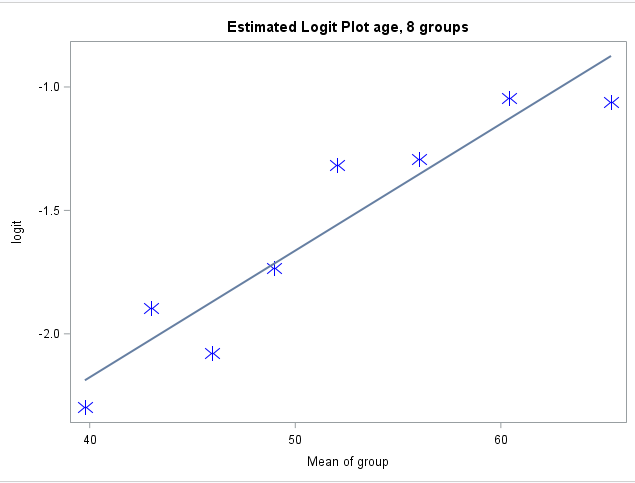 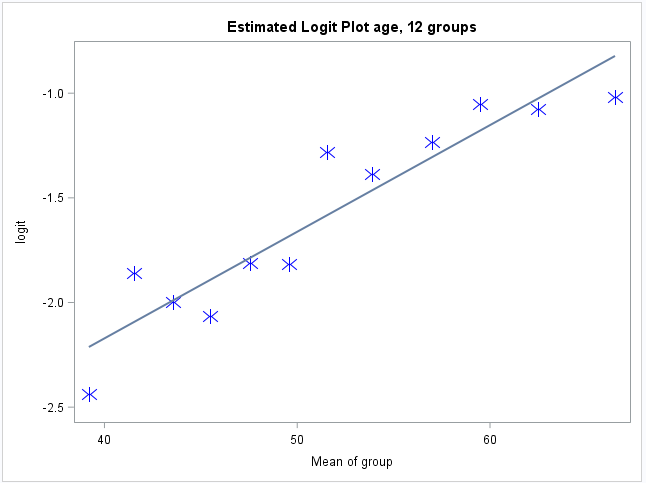 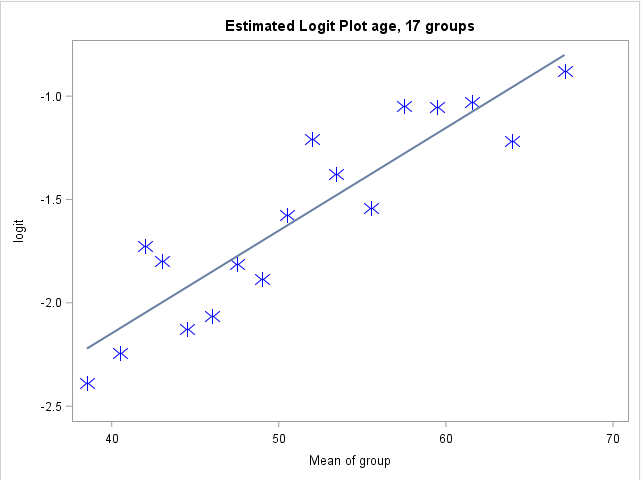 6
%clearall
%PlotLogits(indata=a.chd2018_a,numgrp=8,indepvar=chol,depvar=chd)
%PlotLogits(indata=a.chd2018_a,numgrp=12,indepvar=chol,depvar=chd) 
%PlotLogits(indata=a.chd2018_a,numgrp=17,indepvar=chol,depvar=chd)
7
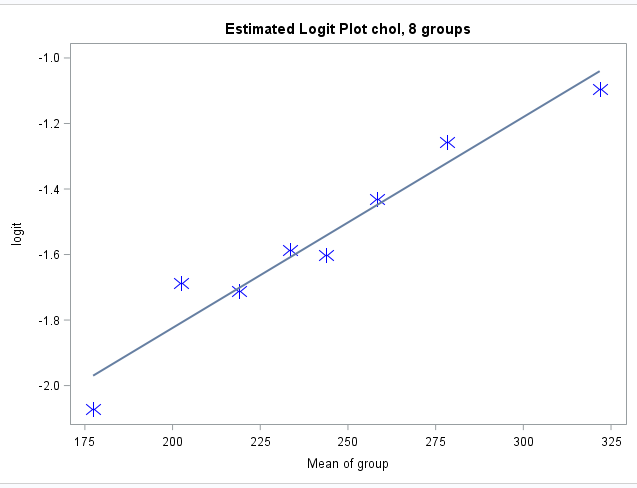 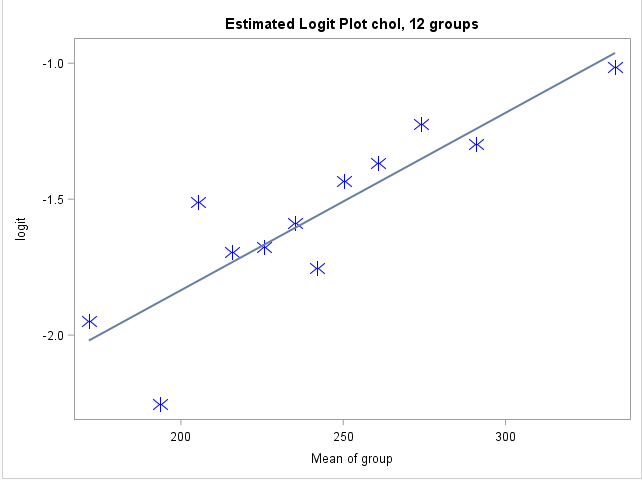 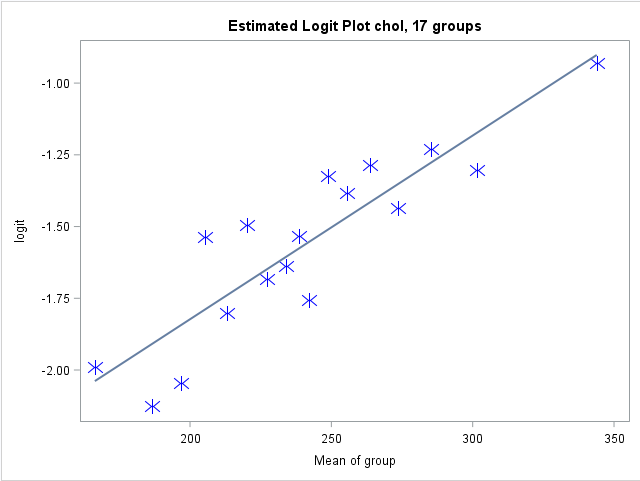 8
%clearall
%PlotLogits(indata=a.chd2018_a,numgrp=8,indepvar=fvcht,depvar=chd)
%PlotLogits(indata=a.chd2018_a,numgrp=12,indepvar=fvcht,depvar=chd) 
%PlotLogits(indata=a.chd2018_a,numgrp=17,indepvar=fvcht,depvar=chd)
9
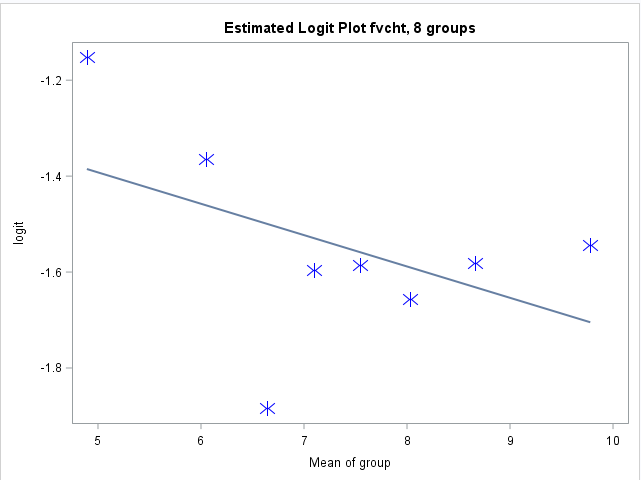 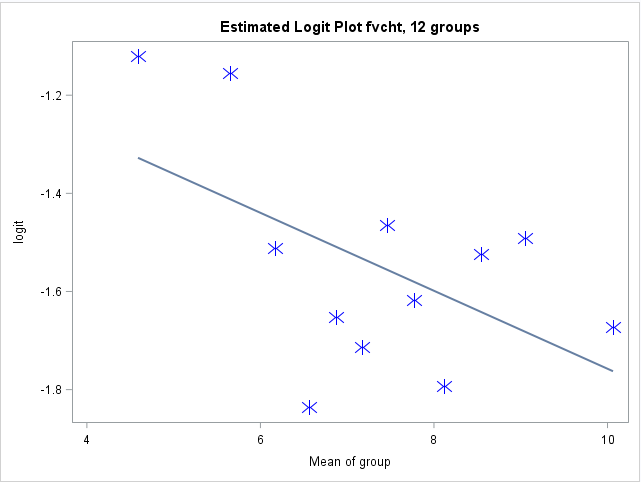 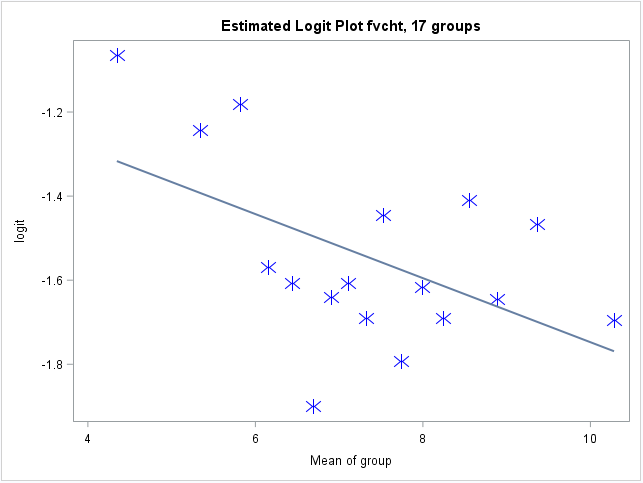 10
%clearall
%PlotLogits(indata=a.chd2018_a,numgrp=8,indepvar=sbp,depvar=chd)
%PlotLogits(indata=a.chd2018_a,numgrp=12,indepvar=sbp,depvar=chd) 
%PlotLogits(indata=a.chd2018_a,numgrp=17,indepvar=sbp,depvar=chd)
11
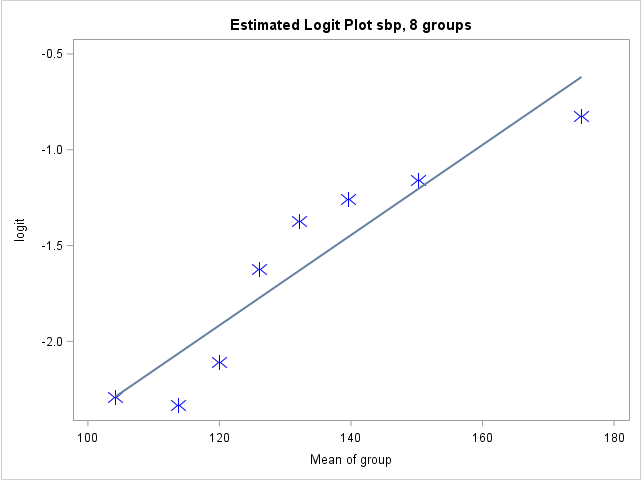 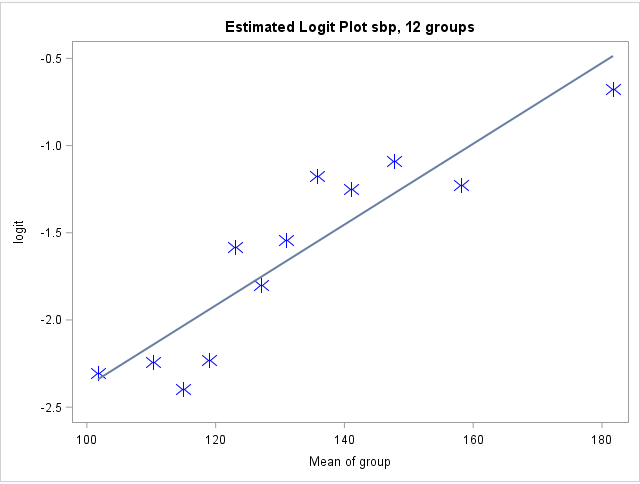 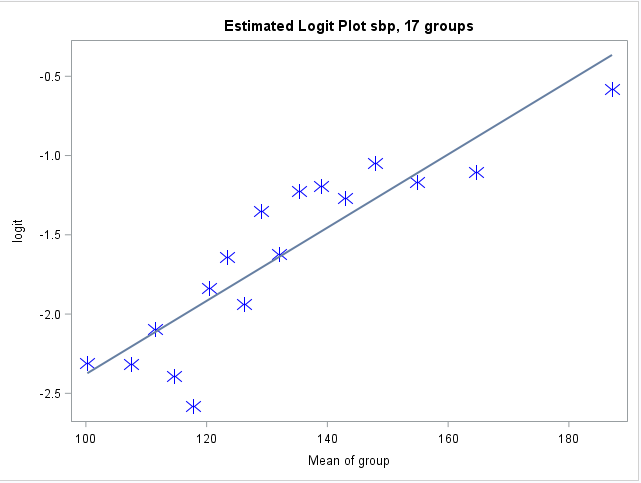 12
%clearall
%PlotLogits(indata=a.chd2018_a,numgrp=8,indepvar=bmi,depvar=chd)
%PlotLogits(indata=a.chd2018_a,numgrp=12,indepvar=bmi,depvar=chd) 
%PlotLogits(indata=a.chd2018_a,numgrp=17,indepvar=bmi,depvar=chd)
13
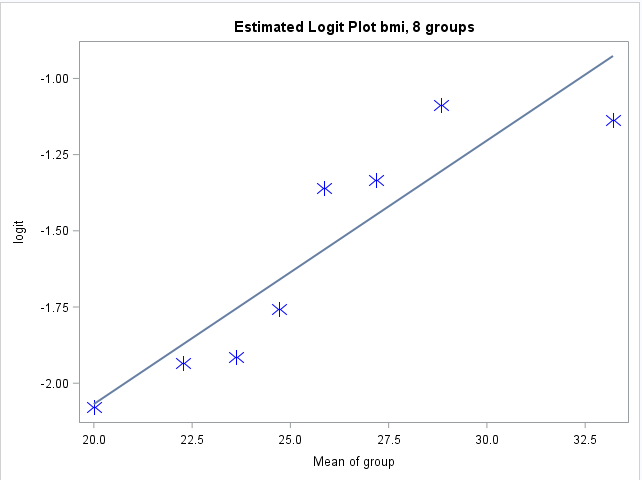 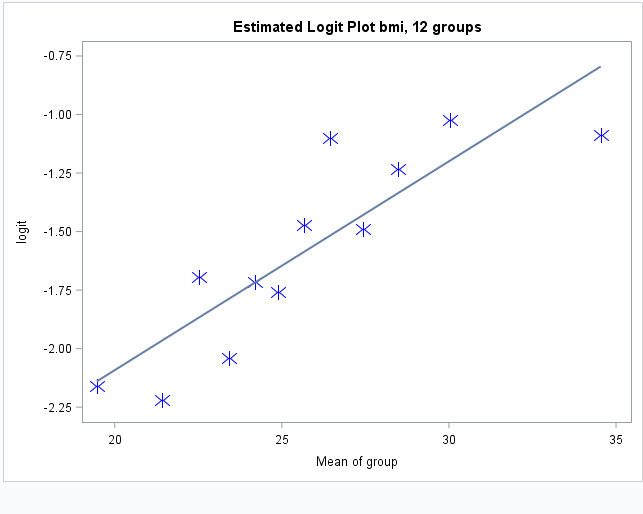 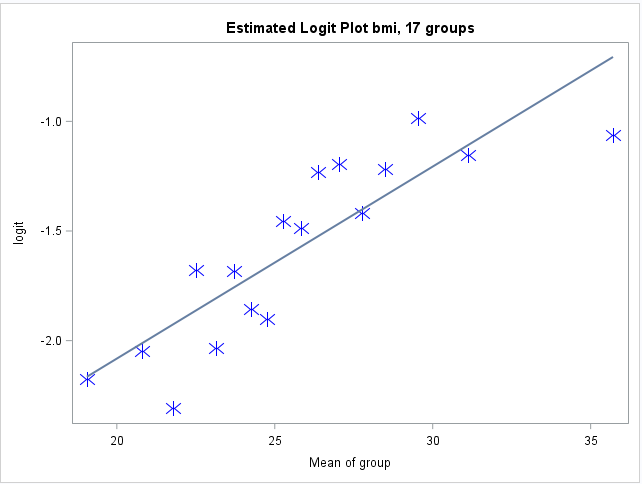 14
Leaving well enough alone.
Final candidate main effects model
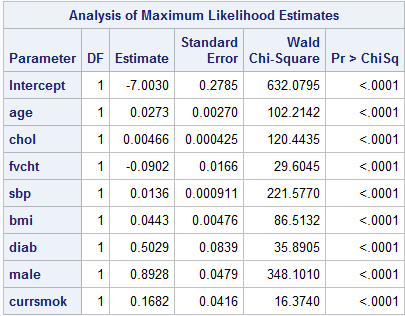 15